Urban Immersion Fellowship
Information Session
Friday March 8, 2024
The Urban Immersion Fellowship: What to Expect
Why?
There are close to 17,000 public school districts in the United States.

A quarter of all elementary & secondary students go to school in just over 200 of our large urban districts.

These districts are responsible for educating close to 40% of our country’s students living in poverty, and over 40% of students of color. 

Regardless of school location, close to 20% of U.S. children live in poverty. 
Profound Implications for 
Educator Readiness and Effectiveness
PurposeProvide teacher candidates with a quality experience for “authentic” engagement with urban context learners.Transform future urban educators thinking about the possibilities and promise for urban children and families.Provide a “highly effective” future talent pool of urban educators.
Fellowship DispositionsProfessional Maturity, Initiative & FlexibilityAcknowledge, Respect & Embrace cross-cultural differences. Recognize existing structures of Power, Privilege & Oppression.Willingness to Engage, Connect & Learn.
What? When?
Paid IN-PERSON summer opportunity in support of Detroit Public Schools Community District (DPSCD) or community agency summer programming, to provide learning support for the enrichment and acceleration of Detroit students. 


Stipend payment of $4000 for completion. (You will be paid as an MSU Student Employee)
 

TENTATIVE PROGRAM DATES:
June 18th - August 2nd, 2024
PARTNERS
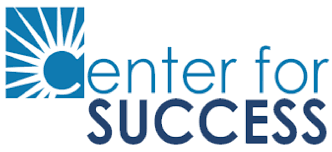 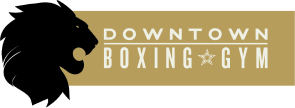 Typical Fellowship ScheduleWeek 1 & 2 Professional Development/TrainingMonday – Friday 8:00 AM – 4:00 PM Week 3-6Placement Monday – Thursday 7:30 AM – 12:30 PM
Application
Any Current Freshman, Sophomore, Junior, or Senior pursuing Teacher Preparation Program at MSU (UECP/GECP Preferential consideration)

Writing sample describing commitment to urban education

Recommendation from MSU education faculty or other professional.
Online Application

Available: 
Wednesday, March 27, 2024
https://education.msu.edu/urban-immersion-fellowship/

DEADLINE: 
Wednesday, March 27, 2024
@ 5:00 PM DON’T DELAY!!

Feedback starting week of 
April 1st
Questions?
CONTACT
Terry Flennaugh, Ph.D.
Associate Dean, College of Education
Michigan State University
flennaug@msu.edu